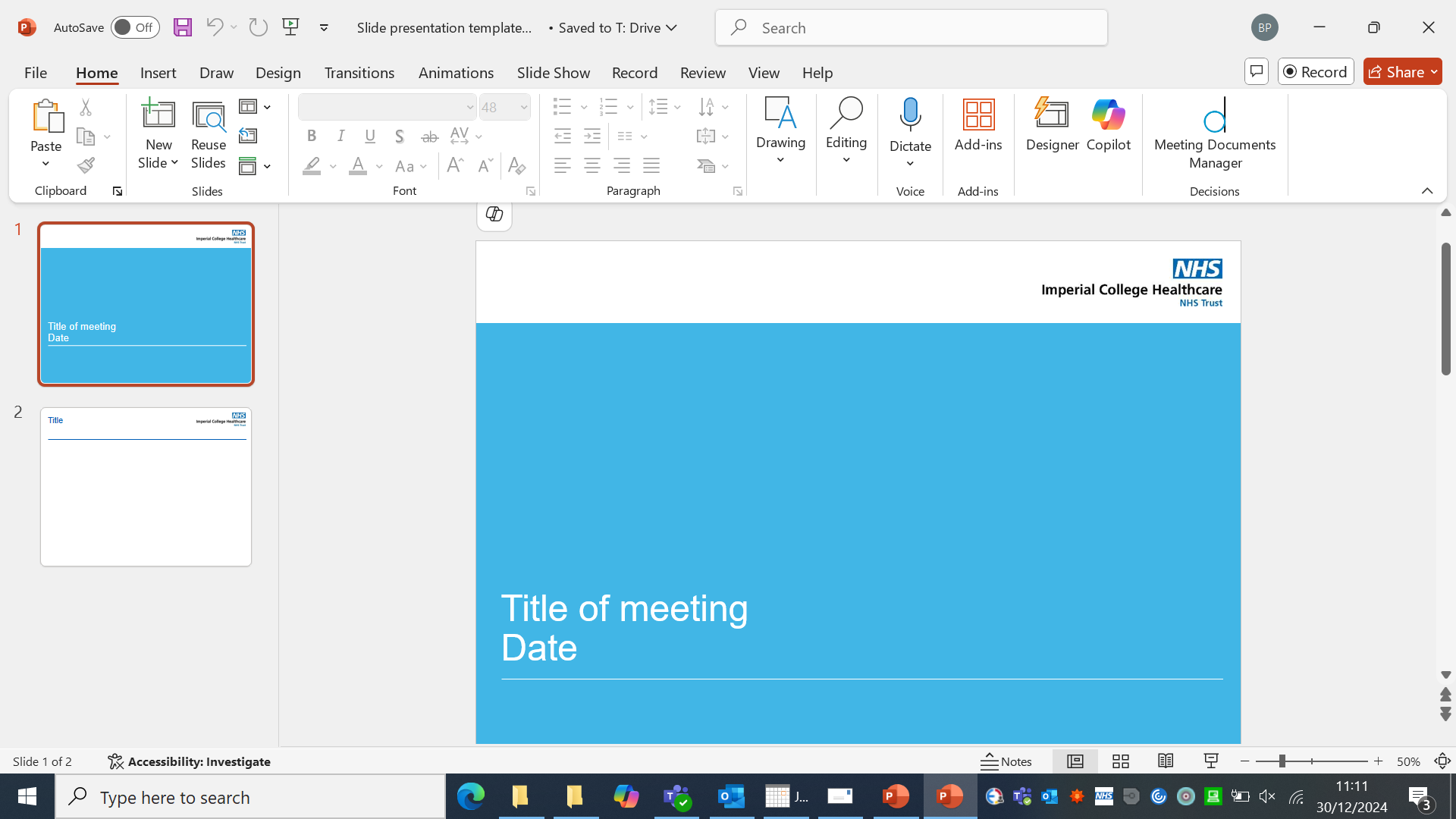 Imperial College Healthcare NHS Trust2025/2026
Board Committees
Board in Common
Trust Standing Committee
Appointments & Remuneration Committee
Audit, Risk, & Governance Committee
Redevelopment Committee
People Committee
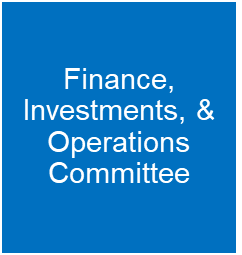 Quality Committee
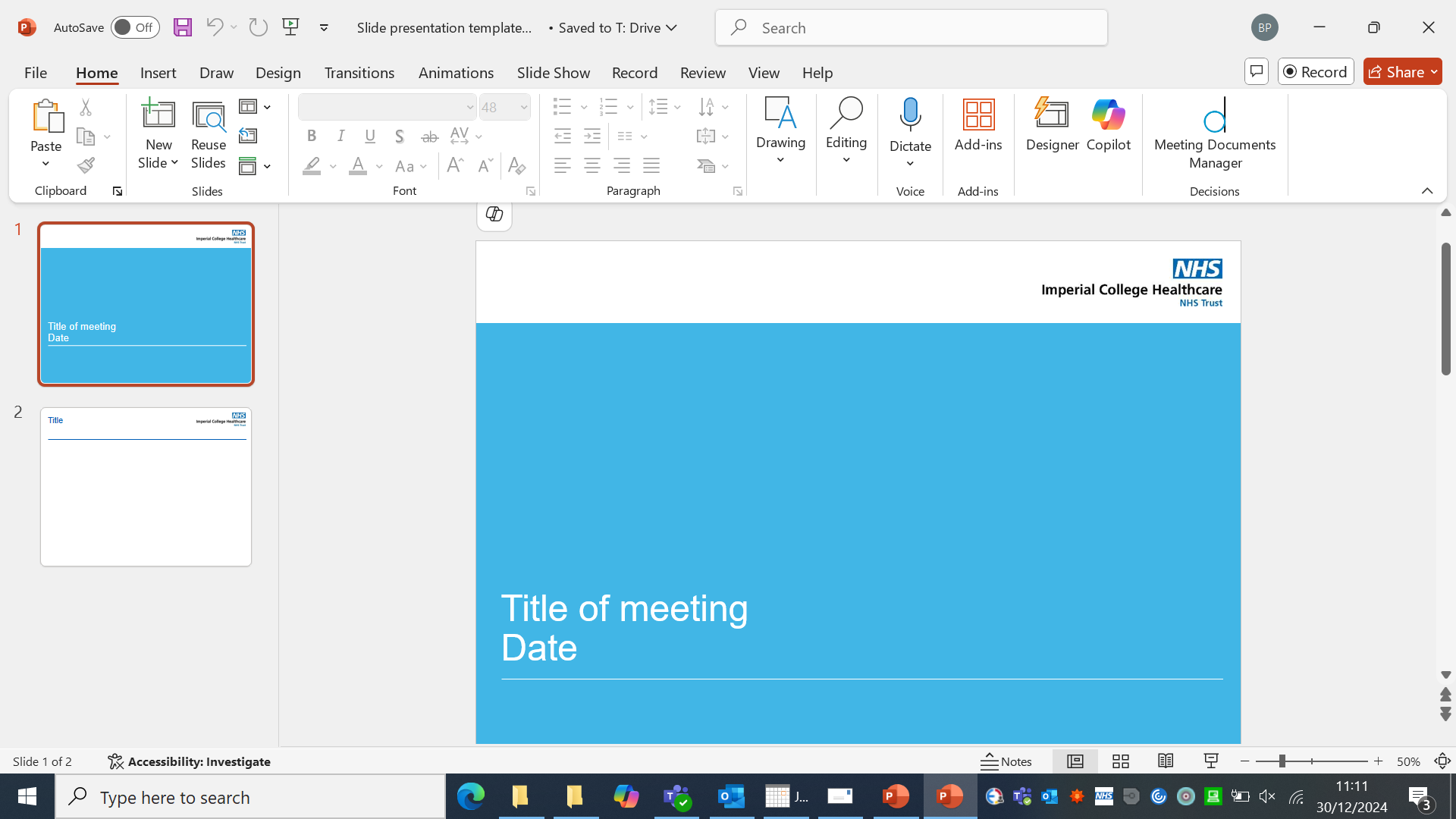 2
Trust Standing Committee
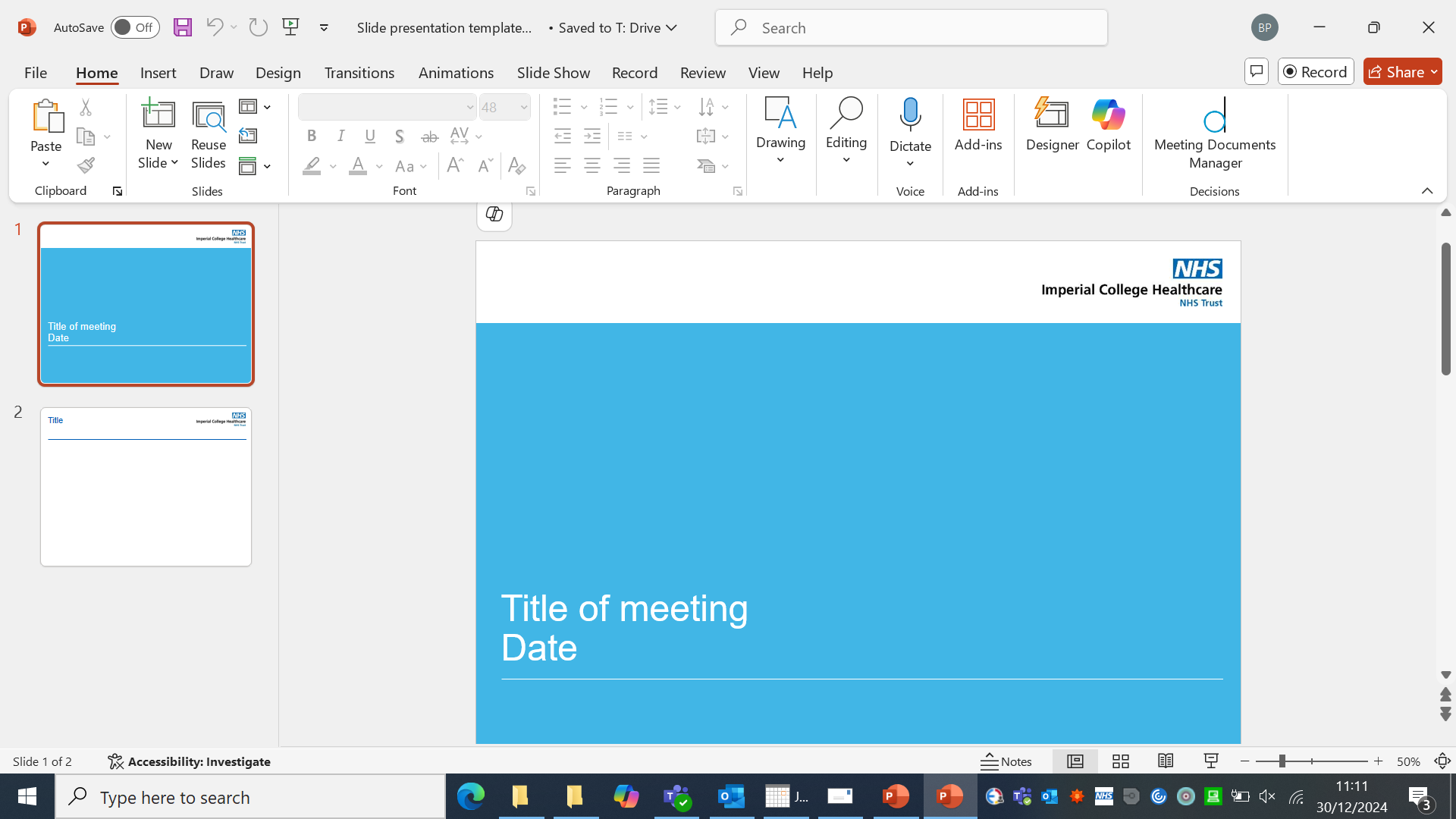 3
Audit, Risk, & Governance Committee
Part 2: Risk & Governance
Three Non-Executive members; Chief Finance Officer; Medical Director; Chief Nursing Officer; Internal Auditors; External auditors
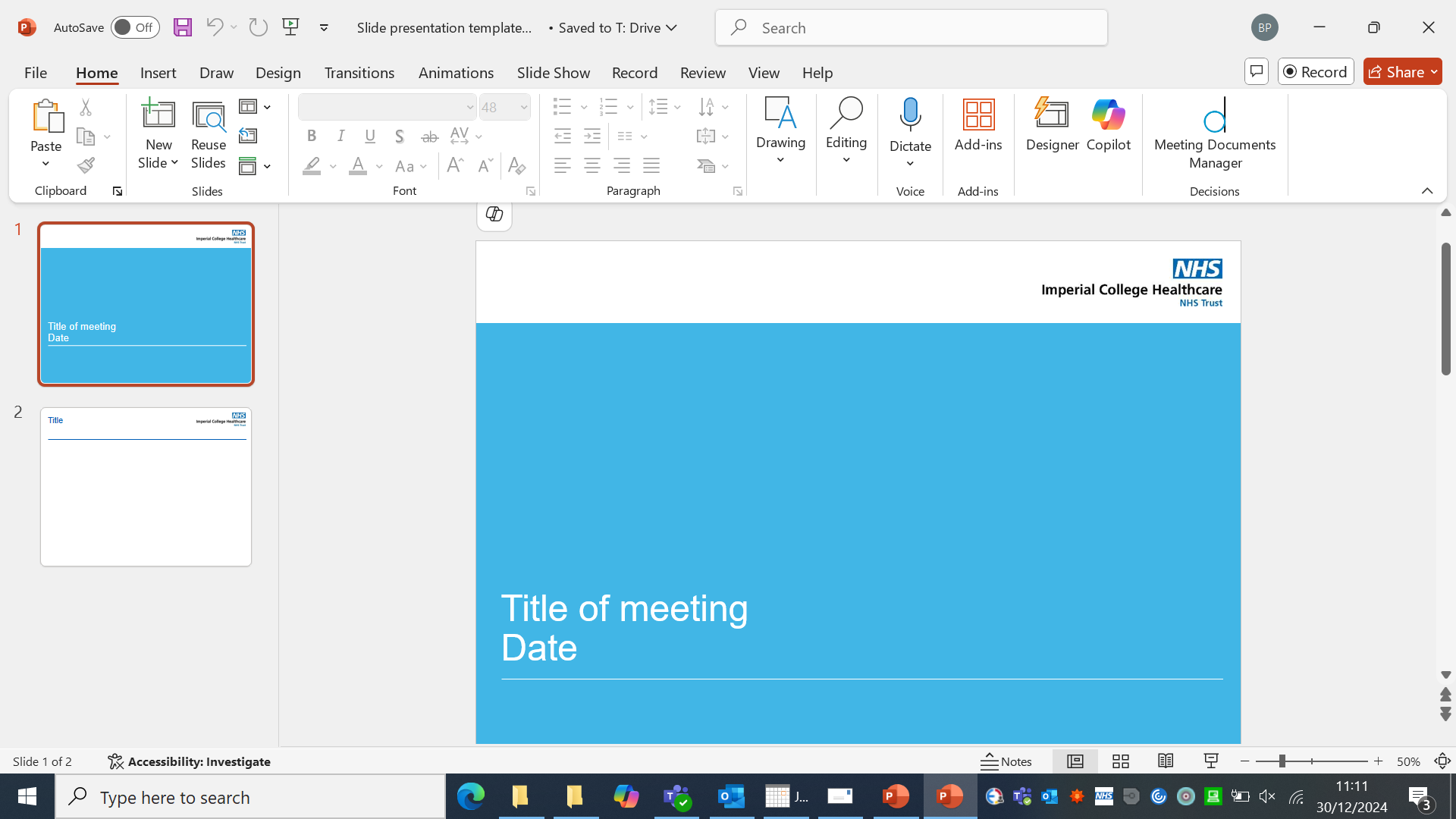 4
People Committee
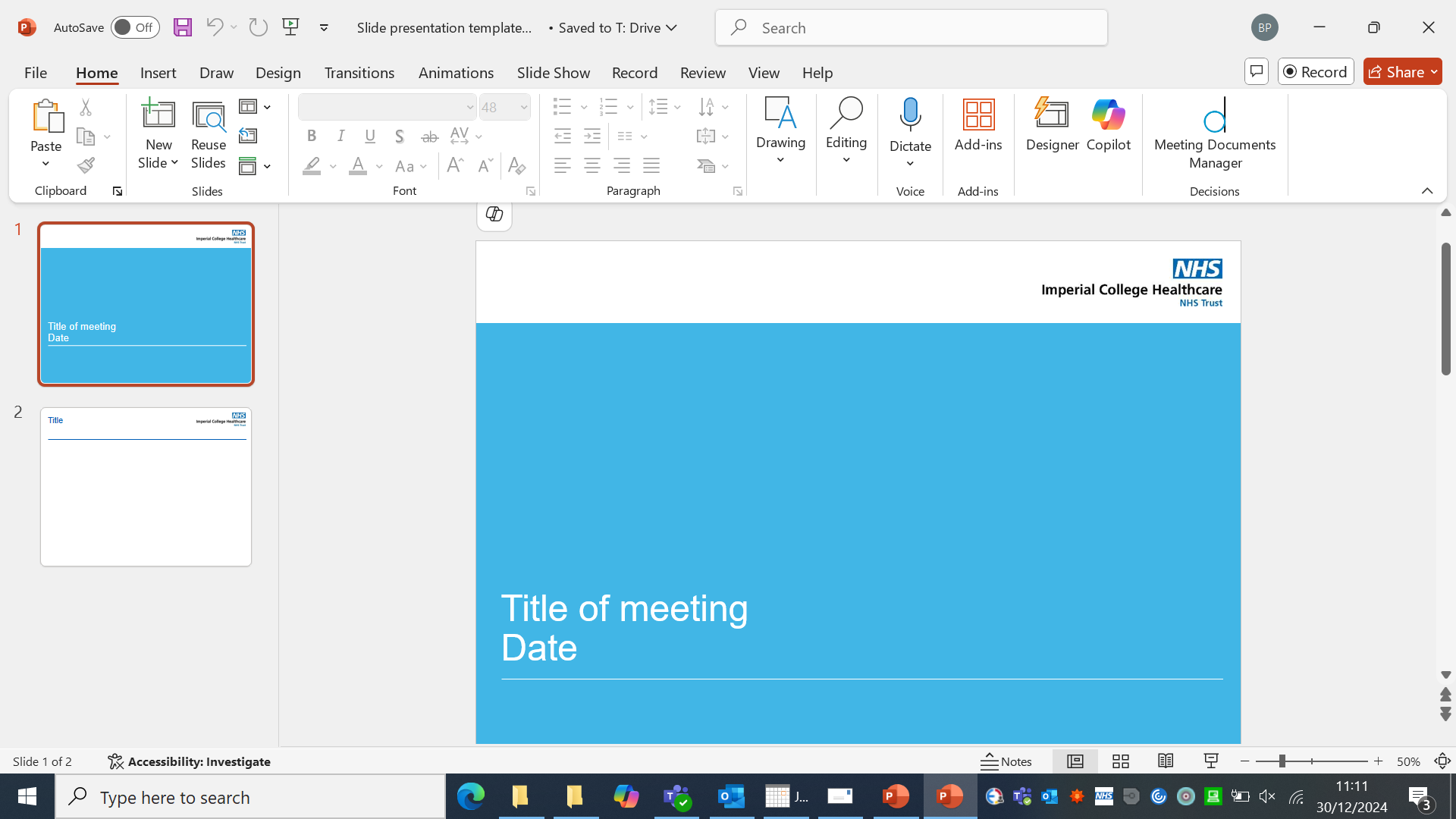 5
Quality Committee
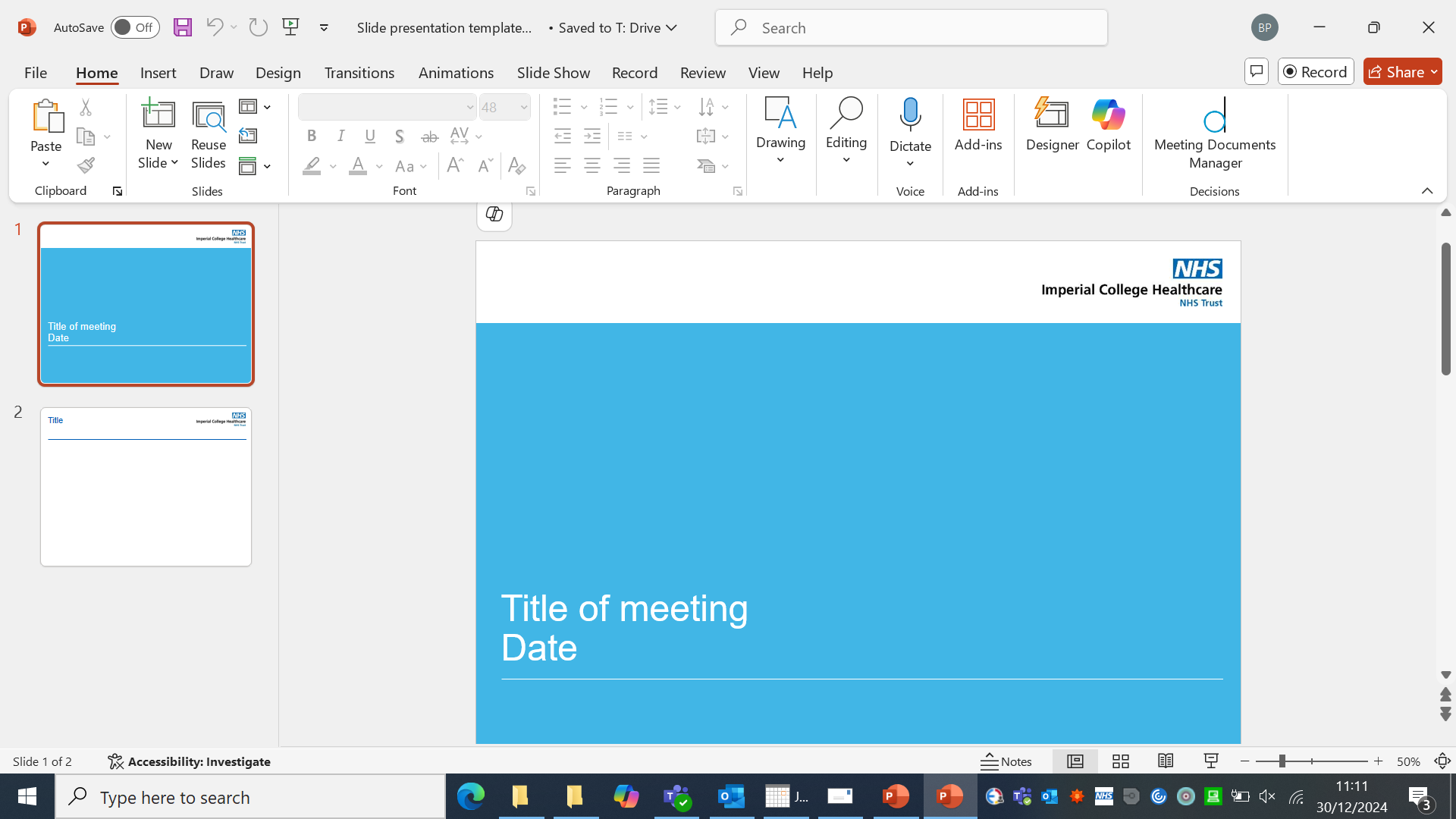 6
Redevelopment Committee
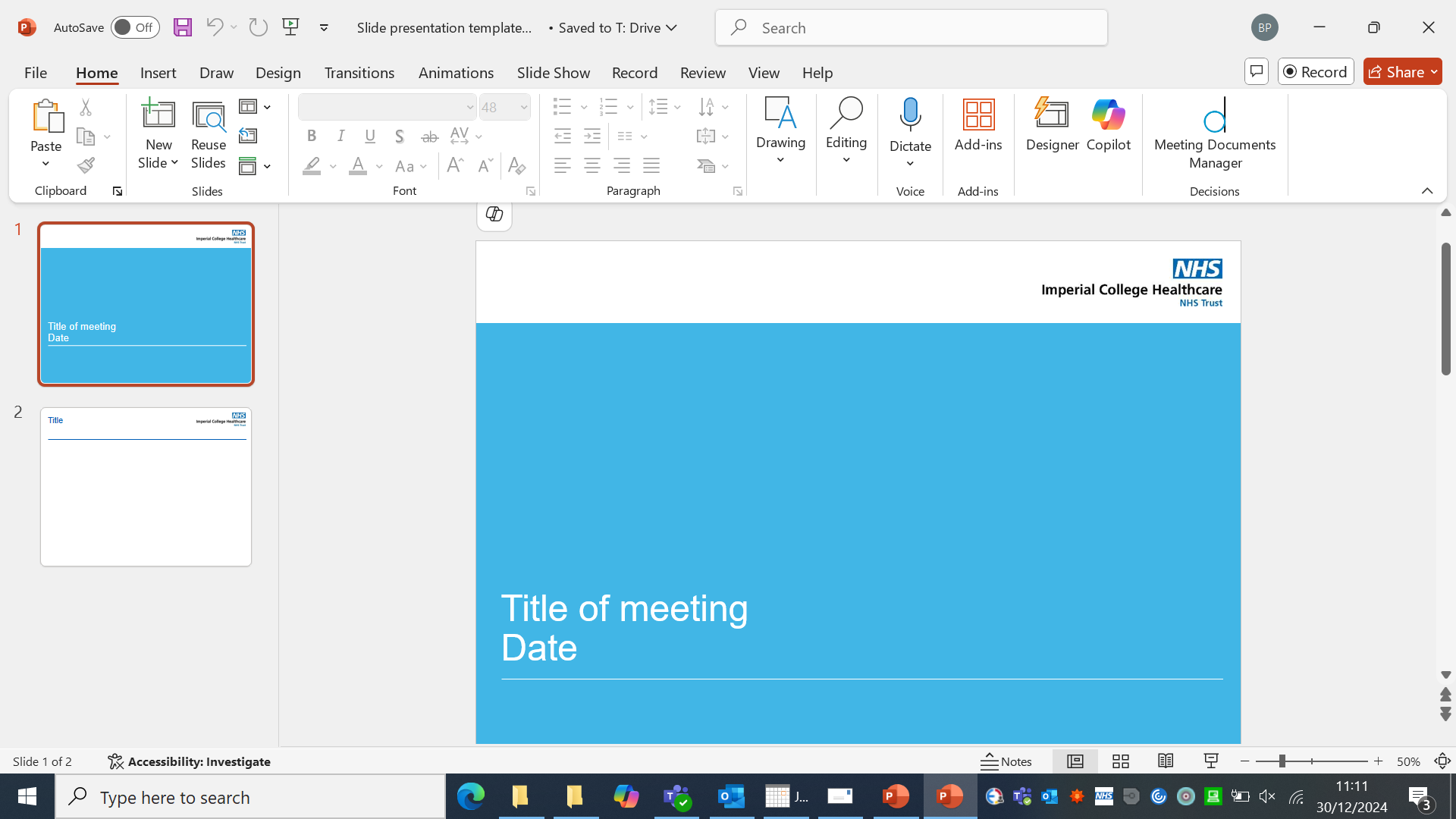 7
Finance, Investments, & Operations Committee
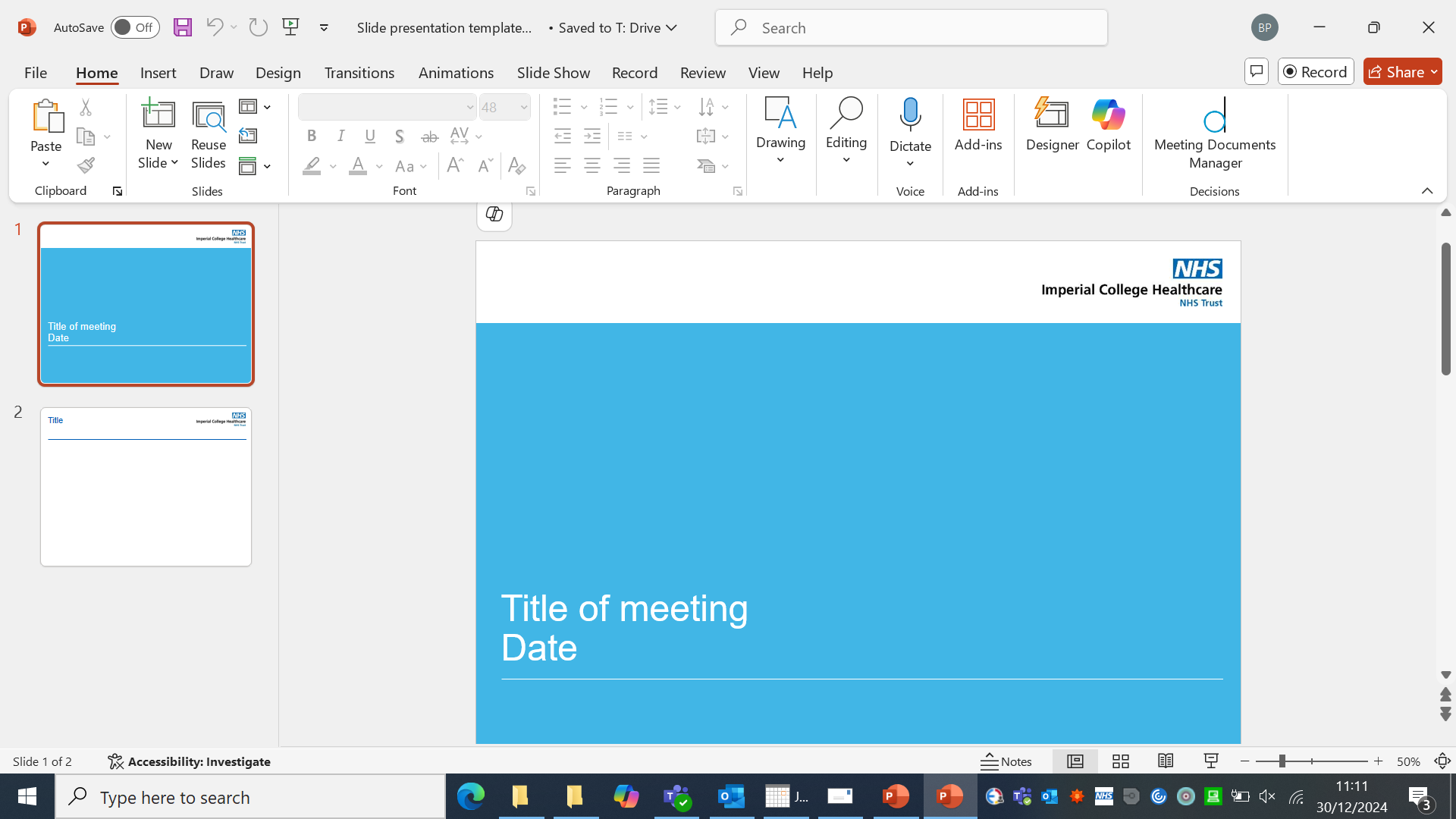 8
Remuneration & Appointments Committee
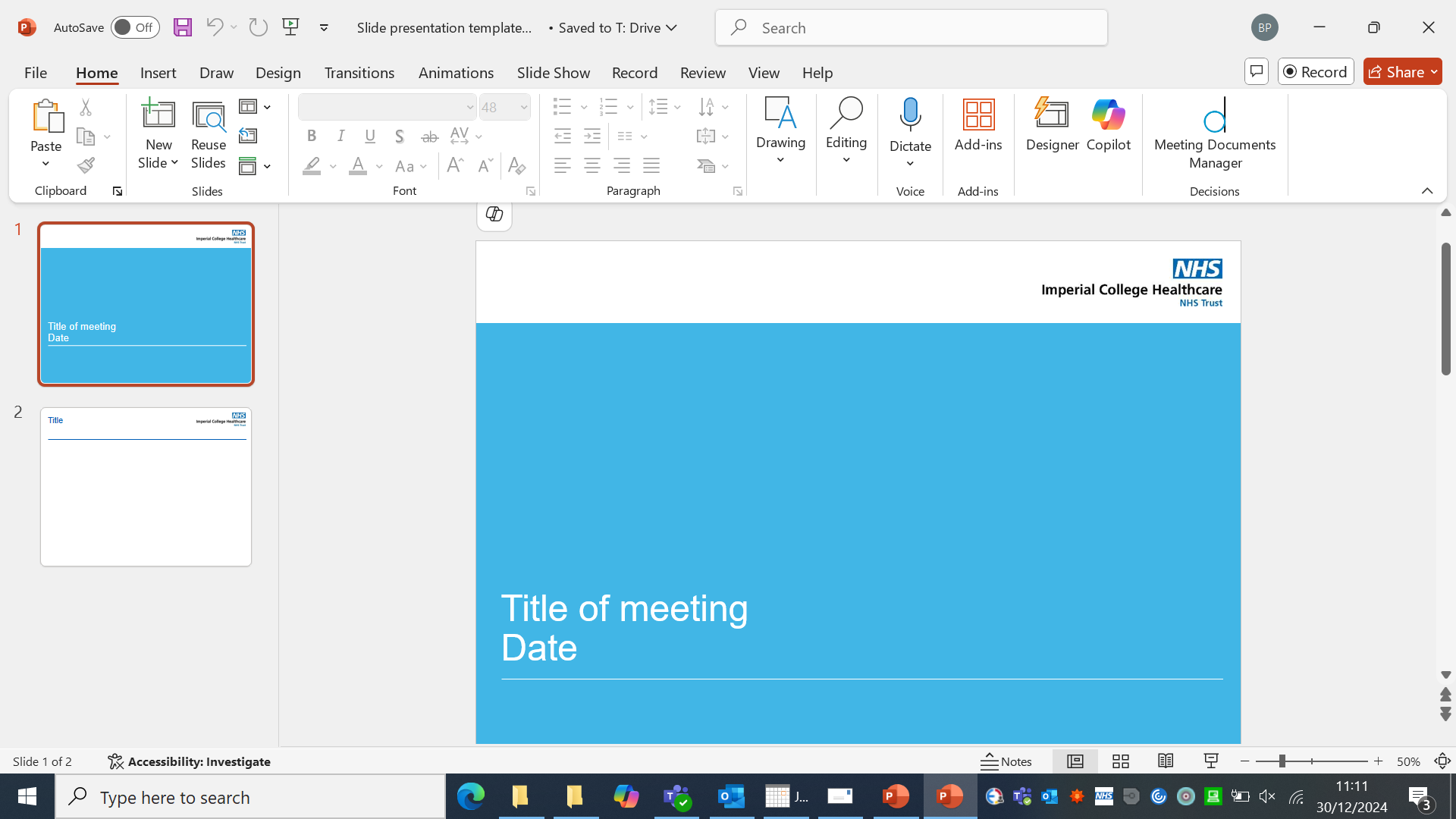 9